Après l'école primaire, qu'allez-vous faire de vos enfants ? (259725)
May 19 2009 at 11:05:08
Introduction à la philosophie de l'histoire : essai sur les limites de l'objectivité historique (259864)
May 19 2009 at 2:05:20
Fonds USC Grâce-Berleur (265129)
June 16 2009 at 4:06:51
Fonds USC Poulseur (265144)
June 16 2009 at 4:06:15
Fonds J.- L. Decerf (265152)
June 16 2009 at 4:06:51
Fonds Jean Nihon (265154)
June 16 2009 at 4:06:38
Fonds Fédération liégeoise du POB/PSB/PS (265164)
June 16 2009 at 4:06:10
Fédération verviétoise du Parti socialiste   (265201)
June 17 2009 at 8:06:37
Fonds FMSS/Solidaris (265203)
June 17 2009 at 9:06:47
Fonds Femmes prévoyantes socialistes (265208)
June 17 2009 at 9:06:56
Fonds "Fonds de solidarité Truffaut-Delbrouck" (265211)
June 17 2009 at 9:06:29
Fonds Jean Blistin (265221)
June 17 2009 at 9:06:38
Fonds Joseph Bovy (265234)
June 17 2009 at 9:06:23
Fonds Henri Brenu (265244)
June 17 2009 at 9:06:08
Fonds Claude Dejardin (265254)
June 17 2009 at 10:06:01
Fonds Georges Dejardin (265256)
June 17 2009 at 10:06:57
Fonds Célestin Demblon (265275)
June 17 2009 at 10:06:02
Fonds Elisa Devlieger (265285)
June 17 2009 at 10:06:01
Fonds Alex Fontaine-Borguet (265293)
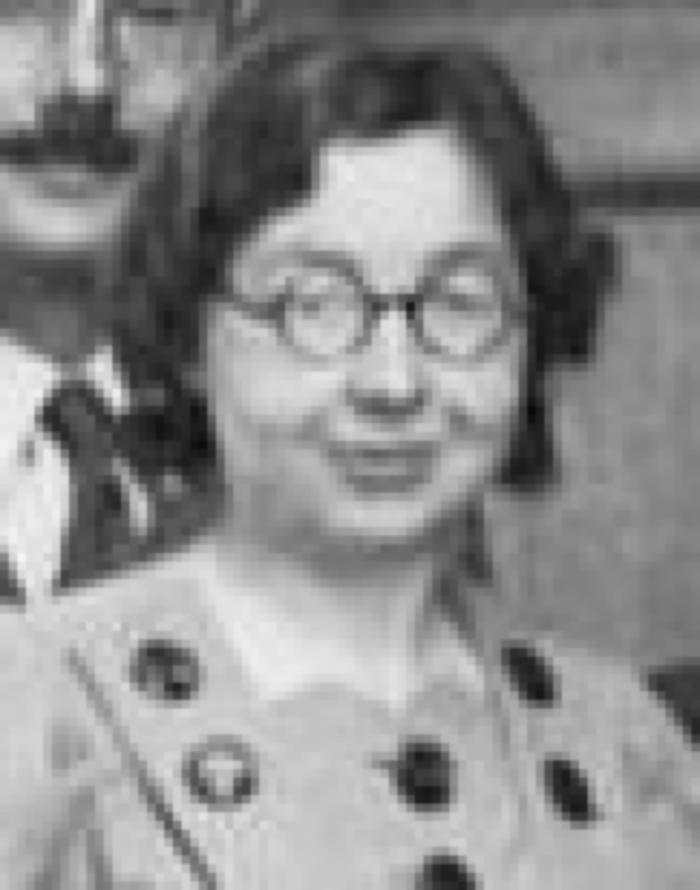 June 17 2009 at 11:06:37
Fonds Grévesse (265306)
June 17 2009 at 11:06:32
Fonds Hoebrechts (265313)
June 17 2009 at 11:06:16
Fonds Mathieu Kisselstein (265317)
June 17 2009 at 11:06:03
Fonds Alphonse Lapaille (265324)
June 17 2009 at 11:06:54
Fonds Christian Léonet (265329)
June 17 2009 at 12:06:10
Fonds Y. Loyen (265340)
June 17 2009 at 12:06:39
Fonds Hubert Rassart (265368)
June 17 2009 at 1:06:31
Exposition internationale de l'eau (Liège 1939) (265376)
June 17 2009 at 2:06:54
Fonds Christiane Wéry (265883)
June 18 2009 at 3:06:27
Collection chansons (265889)
June 18 2009 at 4:06:37
Collection gadgets et objets (265890)
June 18 2009 at 4:06:44
Collection photos (265894)
June 18 2009 at 4:06:46
Collection livrets ouvriers (265895)
June 18 2009 at 4:06:06
Collection électorale (266699)
June 24 2009 at 4:06:16
Fonds Georges Truffaut (269465)
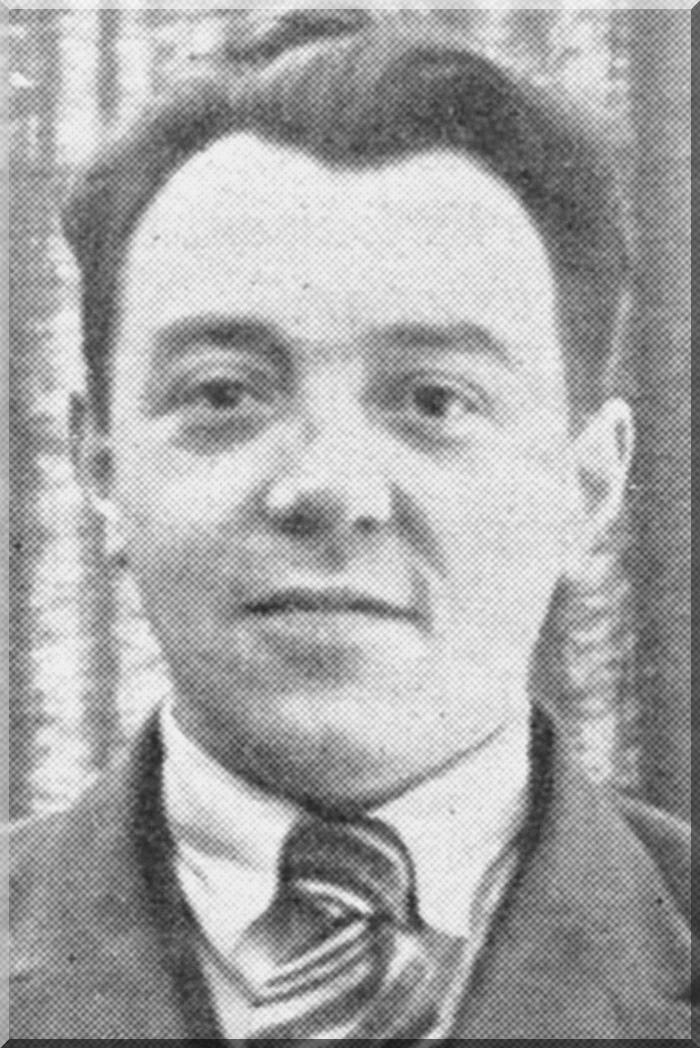 July 6 2009 at 3:07:01
Note complémentaire publiée le 8 octobre 1947 par la Commission d'information instituée par S.M. le Roi Léopold III le 14 juillet 1946 (286388)
August 26 2009 at 2:08:37
Essai sur les données immédiates de la conscience (287308)
August 31 2009 at 9:08:39
Histoire de l'Italie (321316)
January 21 2010 at 10:01:26
Bulletin du centre d'étude des problèmes sociaux indigènes, n°7 (326538)
February 11 2010 at 1:02:41
Sur la ligne de partage des temps (326568)
February 11 2010 at 1:02:41
Le dilemme France États-unis (326573)
February 11 2010 at 1:02:41
Quelques problèmes de la politique extérieure (326580)
February 11 2010 at 1:02:41
Pas de 3ème guerre : grâce à  1) revalorisation de l'or, 2) la collaboration Travail 3) hauts salaires et faibles impôts, puissance et prospérité (326653)
February 11 2010 at 1:02:41
Karl Marx, Friedrich Engels (326706)
February 11 2010 at 1:02:41
A l'assaut des obstacles : gares, viaducs, passages à niveau de l'agglomération liégeoise : situations et remèdes (326998)
February 11 2010 at 1:02:42
Les administrations chagées de l'économie dirigée en Grande-Bretagne et leur évolution depuis la guerre (327247)
February 11 2010 at 1:02:43
Les relations entre patrons et ouvriers dans l'Angleterre d'aujourd'hui (327257)
February 11 2010 at 1:02:43
Batailles politiques et militaires sur l'Europe : témoignages (1932-1940) (327617)
February 11 2010 at 1:02:44
L'Amérique en Europe : Le Plan Marshall et la coopération intercontinentale (327623)
February 11 2010 at 1:02:44
Les crimes de guerre commis pendant la contre-offensive de Von Rundstedt dans les Ardennes : décembre 1944-janvier 1945 (327638)
February 11 2010 at 1:02:44
La Principauté de Liège (327639)
February 11 2010 at 1:02:44
Les crimes de guerre commis sous l'occupation de la Belgique (1940-1945) : l'arrestation, la déportation et l'éxécution des otages (327676)
February 11 2010 at 1:02:45
Les crimes de guerre commis lors de la libération du territoire national : septembre 1944, région de Huy-Namur (327677)
February 11 2010 at 1:02:45
Histoire de Baalbek (327848)
February 11 2010 at 1:02:45
La tragédie du marxisme : du manifeste communiste à la stratégie totalitaire : essai critique (327897)
February 11 2010 at 1:02:45
L'ère des organisateurs (328021)
February 11 2010 at 1:02:46
L'origine de la famille, de la propriété privée et de l'état (328095)
February 11 2010 at 1:02:46
La guerre des matières premières (328142)
February 11 2010 at 1:02:46
Précis de la sécurité sociale des ouvriers,employés, mineurs, marins : texte à jour au 15 novembre 1948 (328299)
February 11 2010 at 1:02:47
La sécurité sociale est-elle en péril ? (328302)
February 11 2010 at 1:02:47
Ecole provinciale de service social [...] créée par la Députation permanente du Conseil provincial de Liège (328312)
February 11 2010 at 1:02:47
Cours de coopération (328528)
February 11 2010 at 1:02:47
L'organisation provinciale de la Belgique (328787)
February 11 2010 at 1:02:48
La réforme de l'entreprise : vers un salaire humain. (328976)
February 11 2010 at 1:02:49
Congrès national ordinaire des 7,8 et 9 février 1948 : rapports sur les salaires dans les mines; le problème charbonnier; le statut des mineurs (329015)
February 11 2010 at 1:02:49
Fonds Marcel Lantin (407950)
November 8 2010 at 10:11:33
Journal politique: 1936-1939 (409615)
November 18 2010 at 11:11:57
Fonds Paul Bolland (415264)
December 2 2010 at 3:12:20
Collection périodiques (449145)
January 10 2011 at 11:01:49
Fonds d'archives d'institutions (526008)
February 18 2011 at 11:02:36
CREO (526145)
February 18 2011 at 11:02:55
Collection Sociétés Coopératives (526805)
February 18 2011 at 1:02:22
Collection Deuxième Guerre mondiale (534186)
February 23 2011 at 11:02:02
Collection Dossiers biographiques (538106)
February 25 2011 at 10:02:16
Les socialistes des pays opprimés réclament la liberté, la démocratie et l'indépendance (719506)
May 19 2011 at 10:05:30
Congrès national ordinaire des 7, 8 et 9 février 1948 : rapports (736467)
May 27 2011 at 10:05:25
Dossier Robert Hallez (736905)
May 27 2011 at 2:05:12
Hubert Lapaille (764945)
June 15 2011 at 2:06:15
Divers (765125)
June 15 2011 at 2:06:24
Cours de français : cours provinciaux de sciences administratives et d'officier de police (787585)
June 23 2011 at 10:06:36
Manuel de philosophie (classes de philosophie et de première supérieure). Tome I : Introduction générale : psychologie (797085)
June 27 2011 at 9:06:22
Manuel de philosophie (classes de plilosophie et de première supérieure). Tome II : Logique, morale, philosophie générale (797285)
June 27 2011 at 10:06:16
L'Union coopérative groupe 300.000 personnes : en êtes-vous ? (899026)
August 17 2011 at 3:08:20
Proudhon (938625)
August 30 2011 at 11:08:39
La Révolution de 1848 et le Drapeau rouge (943965)
August 30 2011 at 3:08
Economie politique et économie sociale (950446)
August 31 2011 at 2:08:44
L'homme et sa destinée = Human destiny (976545)
September 9 2011 at 11:09:42
Collection Coopératrices (1013046)
September 22 2011 at 12:09:45
Le véritable Francisco Ferrer (1024764)
October 3 2011 at 12:10:23
La vie héroïque de Rosa Luxembourg (1034610)
October 10 2011 at 9:10:22
Stalintern (1166533)
November 18 2011 at 10:11:28
Histoire du socialisme au XXe siècle (1170201)
November 24 2011 at 12:11:05
A propos de la réforme de la procédure pénale militaire (1170842)
November 24 2011 at 3:11:05
Fonds Juliette Vidal (1245365)
December 22 2011 at 2:12:08
Trois écrivains belges : Louis Delattre, George Garnir, James Vandrunen (1256325)
January 4 2012 at 10:01:09
Femmes socialistes (1273865)
January 9 2012 at 3:01:21
Femmes prévoyantes socialistes (1273905)
January 9 2012 at 3:01:44
Politique familiale (1274106)
January 9 2012 at 3:01:54
Femmes et travail (1274265)
January 9 2012 at 3:01:59
Pension et aménagement du territoire (1274366)
January 9 2012 at 3:01:21
Protection du consommateur (1274505)
January 9 2012 at 3:01:07
Pacifisme et internationalisme (1274566)
January 9 2012 at 3:01:08
Socialisme et vie politique (1274625)
January 9 2012 at 3:01:38
Comptes-rendus, conférences, congrès, discours, lois, rapports (1275005)
January 9 2012 at 4:01:49
Congrès (1275065)
January 9 2012 at 4:01:34
Discours (1275068)
January 9 2012 at 4:01:40
Rapports (1275105)
January 9 2012 at 4:01:28
Livres et brochures (divers éditeurs) (1275125)
January 9 2012 at 4:01:35
Périodiques isolés (1275405)
January 9 2012 at 4:01:20
Histoire du socialisme européen : rédigée d'après des notes de cours par un groupe d'amis et d'élèves (1282687)
January 10 2012 at 4:01:48
Maria Chapdelaine : récit du Canada français (1295987)
January 16 2012 at 10:01:43
Des illusions... désillusions ! : 15 août 1944-15 août 1945 (1301926)
January 17 2012 at 1:01:05
La question flamande (1302145)
January 17 2012 at 2:01:38
Individu et marxisme (1302545)
January 17 2012 at 2:01:33
Résistance (1303409)
January 18 2012 at 9:01:47
Participation à des actes de résistance (1303431)
January 18 2012 at 9:01:22
Front de l'indépendance (1303433)
January 18 2012 at 9:01:49
Correspondances (1303440)
January 18 2012 at 9:01:24
Le Monde Du Travail (1303445)
January 18 2012 at 9:01:43
Presse et édition socialistes (1303468)
January 18 2012 at 9:01:49
Après-guerre (1303489)
January 18 2012 at 9:01:30
Comité d'aide aux ex-prisonniers soviétiques (1303497)
January 18 2012 at 9:01:43
Histoire de l'URSS : première partie (1305107)
January 18 2012 at 2:01:51
Le carnet noir : Troue in the milk (1306085)
January 18 2012 at 4:01:43
J'ai choisi la liberté ! : la vie publique et privée d'un haut fonctionnaire soviétique (1438625)
February 8 2012 at 10:02:32
J'ai choisi la liberté ! : la vie publique et privée d'un haut fonctionnaire soviétique (1439028)
February 8 2012 at 11:02:34
Le manifeste communiste de 1948 : et le monde d'aujourd'hui (1456826)
February 14 2012 at 11:02:55
Partir de l'homme... = The Root is Man : examen critique des fondements de l'action socialiste (1497645)
February 29 2012 at 10:02:14
Century Edition of the Communist Manifesto (1509825)
March 5 2012 at 10:03:50
Ariel ou la vie de Shelley (1516665)
March 6 2012 at 12:03:02
Réponse à André Gide : lettre à Monsieur le Directeur de "La Gazette de Lausanne" (1519726)
March 6 2012 at 4:03:05
Mémoires de Mussolini (1942-1943) : al tempo del bas lomce e della carotta (1521345)
March 7 2012 at 10:03:33
Sur la ligne de partage des temps (1525885)
March 8 2012 at 3:03:29
Traité élémentaire de droit civil belge : principes, doctrine, jurisprudence. T. 1 : Introduction, théorie générale des droits et des lois : personnes, la famille (1544725)
March 21 2012 at 11:03:31
Le cinquième Congrès du Parti communiste de Yougoslavie du 21 au 28 juillet 1948 (1561452)
March 26 2012 at 10:03:58
Rapport du bureau au Congrès des 6, 7 et 8 novembre 1948 (1577027)
April 2 2012 at 3:04:37
Le Prince Nikhil (1588626)
April 6 2012 at 10:04:23
Le plan Marshall ou l'Europe nécessaire au monde (1612525)
April 16 2012 at 4:04:27
Peuples d'outre-mer et civilisation occidentale : semaines sociales de France (Lyon 1948, XXXVe session) : compte rendu in extenso des cours et conférences (1615545)
April 17 2012 at 11:04:37
La Russie de 1894 à 1914 : histoire intérieure (1661946)
April 30 2012 at 11:04:32
Les procès de collaboration : Fernand de Brinon, Joseph Darnand, Jean Luchaire : compte rendu sténographique (1671686)
May 3 2012 at 4:05:02
Pour connaître la pensée de Marcellin Berthelot (1688025)
May 9 2012 at 11:05:41
La pensée de Georges Sorel (1716605)
May 23 2012 at 11:05:12
Ainsi fut assassiné Trotsky (1730046)
May 29 2012 at 4:05:18
Journal du secrétaire de Goebbels (1735805)
May 31 2012 at 11:05:28
Statuts (1755045)
June 11 2012 at 10:06:16
Discours prononcé par Paul-Henri Spaak (1759725)
June 12 2012 at 11:06:22
Rapport politique du comité central du Parti communiste de Yougoslavie présenté au Ve Congrès du PCY (1779205)
June 21 2012 at 11:06:17
Staline (1795825)
July 2 2012 at 10:07:42
Oeuvres philosophiques. Tome IV (1905906)
September 3 2012 at 1:09:01
Oeuvres philosophiques. Tome V (1905907)
September 3 2012 at 1:09:21
Congrès statutaire 28-29 février et 1er mars 1948 : rapport moral et administratif pour les années 1946 et 1947 (1915767)
September 7 2012 at 11:09:24
Le but de lucre (1961308)
October 2 2012 at 11:10:51
Physiologie du Parti communiste français (2008345)
October 29 2012 at 12:10:30
Revue générale belge (2010346)
October 30 2012 at 9:10:51
Testament nazi : mémoires d'Alfred Rosenberg (2017625)
November 5 2012 at 2:11:22
L'Internationale des traîtres (2049507)
November 21 2012 at 11:11:04
Le marxisme (2073086)
November 29 2012 at 2:11:52
Les précurseurs français du socialisme : de Condorcet à Proudhon (2076825)
November 30 2012 at 2:11:41
Existentialisme ou marxisme? (2080168)
December 3 2012 at 11:12:45
Congo : terre d'héroïsme (2103025)
December 11 2012 at 12:12:10
Les socialistes des pays opprimés réclament la liberté, la démocratie et l'indépendance: compte rendu de la Conférence Internationale des partis socialistes des pays du Centre et de l'Est européen (2121225)
December 19 2012 at 3:12:15
J;-L. David (2248185)
February 11 2013 at 10:02:42
Psychologie, marxisme, matérialisme : essais critiques (2829685)
November 12 2013 at 1:11:53
Vers la médecine sociale (2829847)
November 12 2013 at 2:11:54
Calcul statistique pour débutants (2832685)
November 13 2013 at 10:11:40
Les conseils d'entreprise (2833547)
November 13 2013 at 1:11:03
Stand en uitbouw van de vlaamse beweging : de vlaamse beweging door van wal (2845247)
November 20 2013 at 2:11:23
Fonds Freddy Terwagne (2846465)
November 21 2013 at 8:11:33
Les sources françaises du socialisme scientifique (2863607)
November 29 2013 at 11:11:07
Repères biographiques et portraits (3323425)
July 1 2014 at 11:07:37
Essor et développement de Liège et sa région (3323426)
July 1 2014 at 11:07:04
Jeunesse (3325685)
July 2 2014 at 9:07:24
Parcours militaire (3326286)
July 2 2014 at 10:07:58
Le socialiste (3326745)
July 2 2014 at 10:07:53
Vie privée (3326785)
July 2 2014 at 10:07:59
Portraits et hommages (3327105)
July 2 2014 at 11:07:24
Monument Tchantchès (3328046)
July 2 2014 at 2:07:02
Bains de la Sauvenière (3328085)
July 2 2014 at 2:07:11
Presse (3349870)
July 10 2014 at 4:07:50
Port autonome et Canal Albert (3349874)
July 10 2014 at 4:07:41
Le Grand Liège (3349875)
July 10 2014 at 4:07:28
L'Union soviétique et la question de Berlin (documents) (3580405)
December 9 2014 at 1:12:51
Histoire illustrée de la guerre de 1914 (3580730)
December 9 2014 at 2:12:22
L'effort (3597565)
December 19 2014 at 11:12:08
Drapeaux "Prolétaire Hutois" (3752686)
March 26 2015 at 12:03:03
Drapeaux "Mutuelle les Prolétaires Hutois" (3752705)
March 26 2015 at 12:03:43
Registre de la correspondance : 1946-1950/ Indicateur tenu par le Secrétaire Communal (3753225)
March 26 2015 at 2:03:24
Conseil national de Protection de la jeunesse et Comité de Protection de la jeunesse (4027077)
October 20 2015 at 2:10:35
Condition féminine (4027232)
October 20 2015 at 2:10:42
Logement (4027351)
October 20 2015 at 3:10:51
Œuvre nationale de l'enfance (4027391)
October 20 2015 at 3:10:46
Médecine préventive (4027492)
October 20 2015 at 3:10:59
L'enseignement de l'histoire en Wallonie (4099472)
January 5 2016 at 11:01
Fonds Louis Donnay  (4132640)
January 21 2016 at 3:01:11
Totalitarisme et droits de l'homme (4163528)
February 10 2016 at 2:02:38
L'ère de l"impérialisme (4255514)
April 18 2016 at 9:04:37
Histoire du Parti communiste français (4256952)
April 18 2016 at 3:04:31
Waarom een "Kommunistisch" Manifest ? (4262193)
April 25 2016 at 2:04
J'ai choisi la liberté ! : la vie publique et privée d'un haut-fonctionnaire soviétique (4263157)
April 26 2016 at 3:04:56
1er mai à Liège : manifestation (ARC-C AFF MAI 0044)
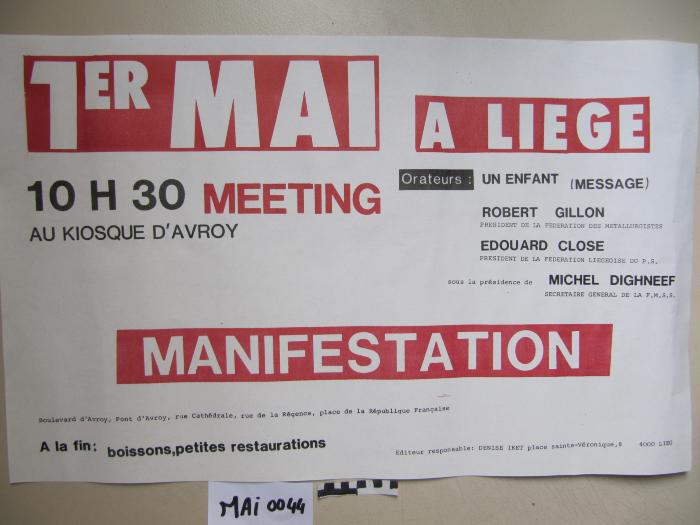 Le 1er mai c'est aussi l'affaire des jeunes (ARC-C AFF MAI 0046)
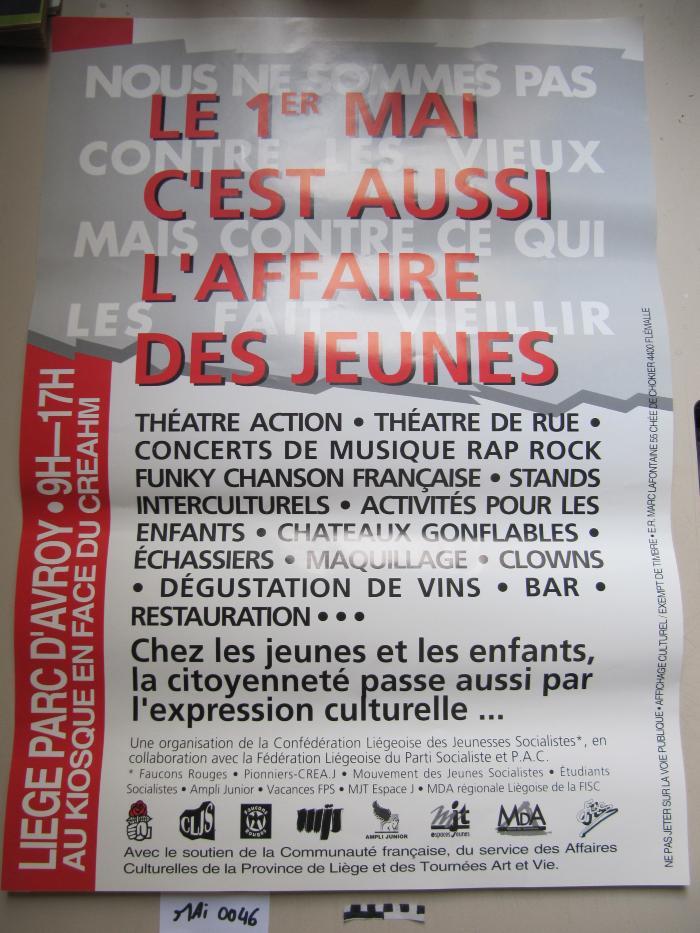 Fonds France Truffaut (ARC-P TRU-F)
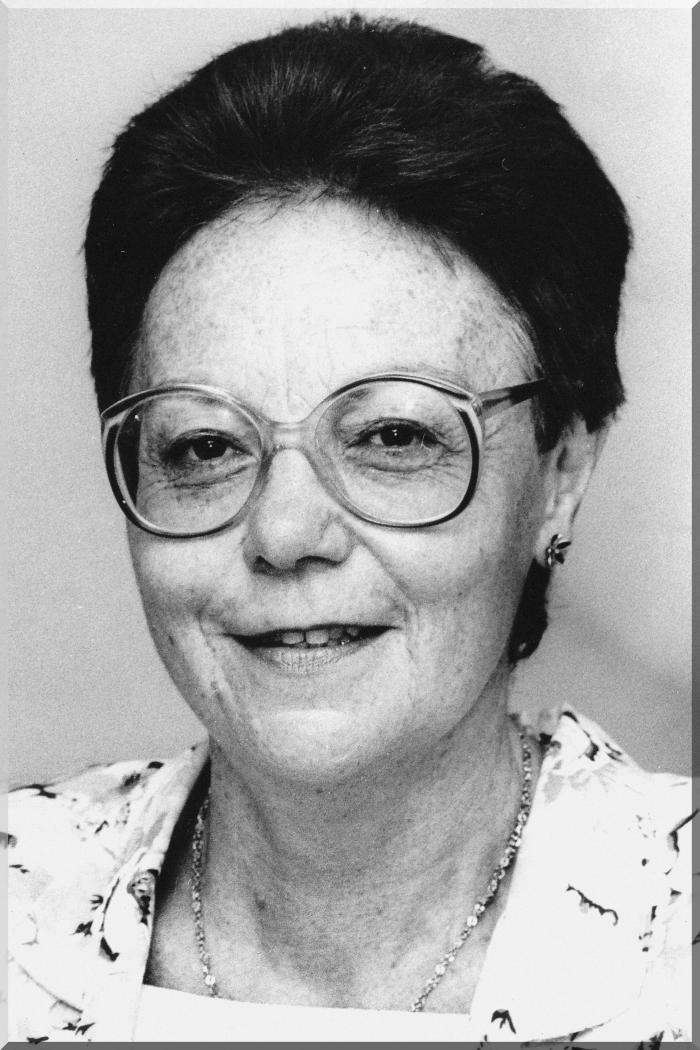 July 6 2009 at 3:07:01